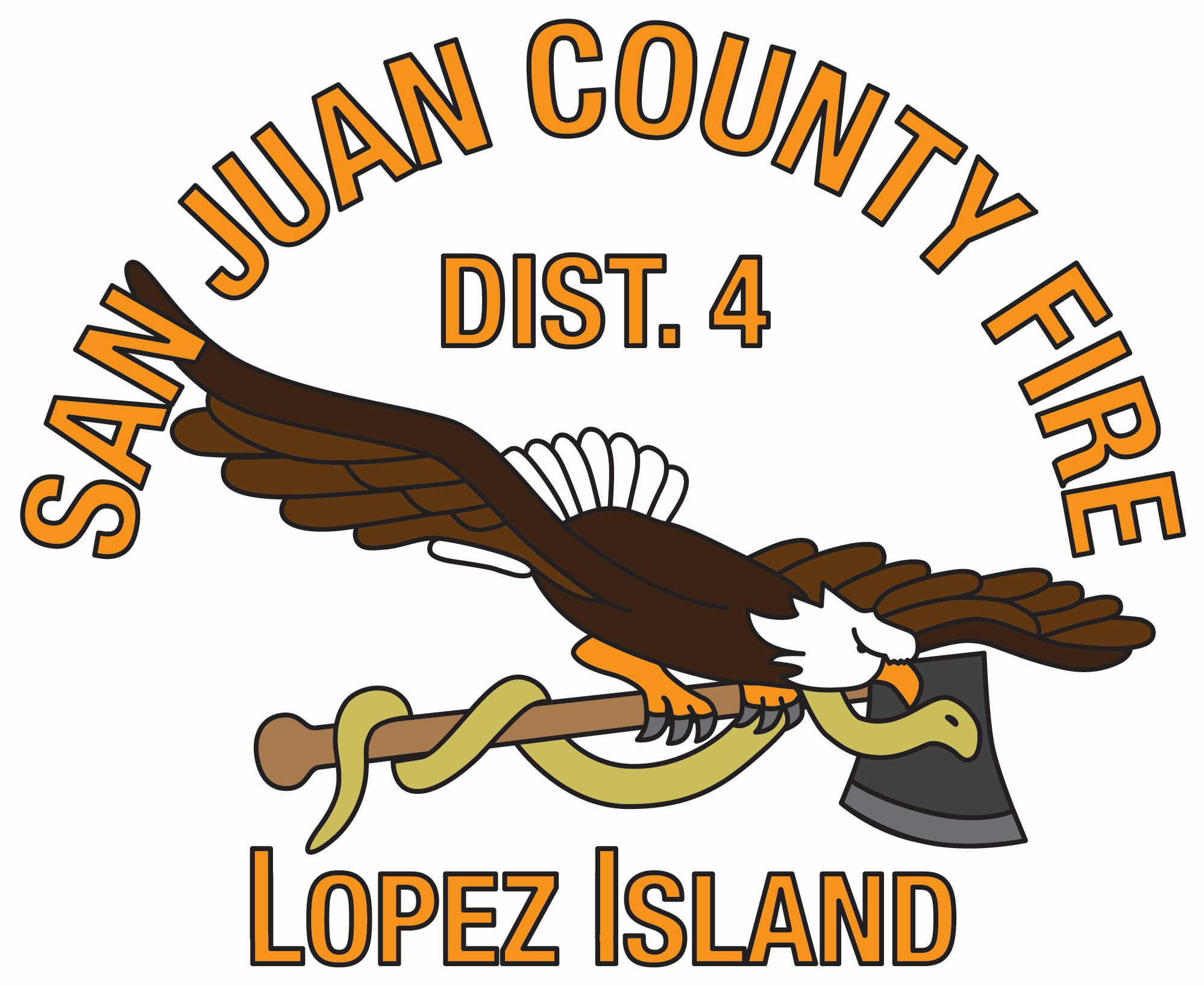 BALLOT ISSUE EXPLANATORY STATEMENT
Your elected Board of Commissioners of San Juan County Fire Protection District No. 4, aka Lopez Island Fire & EMS have determined that the stable funding of EMS services on the island require more stable and consistent funding. If approved by the voters, this measure will authorize a ten-year emergency medical services (EMS) property tax levy at a rate not to exceed $0.50 per thousand dollars of assessed valuation. 
Approval of the levy will allow the District to improve the level of emergency medical services provided to the citizens of the District. The District will use the revenue from this levy exclusively for emergency medical services.
If approved, the EMS tax on a $500,000 assessed valuation residence would not exceed $250.00 each year or approximately $20.83 per month for the emergency medical services.
Proposed New EMS Levy
The Lopez Island Fire and EMS District is placing a proposition on the August 3, 2021, Primary Election ballot asking Lopez Island voters to approve a ballot measure to create a NEW funding source for EMS services on Lopez Island.  This measure, if approved by the voters, would establish an EMS levy for ten years beginning with a tax levy rate not to exceed $.50 per $1,000.00 of the property’s assessed value.
 
Currently, Lopez Fire and EMS operating, and capital expenditures are funded by several types of revenues, including a regular property tax, various grants, patient transport reimbursements and rental income.
Why an EMS Levy?
Costs associated with EMS response and equipment replacement have been consistently increasing at a rate greater than revenue streams. Lopez Fire has historically funded all services through a regular levy or “Fire Levy”. This model has, in recent years, fallen behind the revenue needed to provide for both EMS and Fire. Should an adequate and stable funding source not be found the district will need to begin making tough choices on the level of service provided. With an aging fleet, needed facility repairs, required equipment purchases and increasing EMS costs the needs of the fire district far exceed what is currently available. 
 
In a move by the Washington State legislature, after the passing of initiative 747 in 2001, local taxing districts budget increases are limited to 1% each year. With an average increase of 2.23% in the greater Seattle consumer price index over the past 10 years, your department has been delaying much needed capital improvements and falling behind in operational necessities.
The EMS levy will provide the District with a stable, dedicated funding source for up-to 10 years that will provide the ability to retain Paramedics and volunteer emergency medical technicians; provide proper training; obtain, operate, and maintain EMS vehicles and facilities; obtain consumable medical supplies and appliances to equip vehicles, personnel, and facilities; and maintain an appropriate level of emergency medical services to the Lopez Island community and visitors.  An EMS levy will keep 24/7 Paramedic coverage on Lopez island viable.

A dedicated EMS funding source would allow the District to focus spending existing property tax revenues on needed Fire personnel, equipment, training, maintenance, vehicles and facilities.
Why are costs increasing?
Besides the normal inflationary impact, Lopez Fire & EMS call volumes have steadily increased over the years from 365 (of which 300 were EMS) in 2009 to 504 (of which 416 were EMS) in 2020.  In addition, EMS calls requiring air or boat patient transports, which takes more time and are more involved, have increased from 8% of EMS Calls to 35% of EMS calls over the past few years.
At the same time, unanticipated costs from aging facilities and vehicles have taken priority over new apparatus and equipment.
What has the Fire district done to delay a tax increase?
Grants: a great source for equipment but not reliable and very specific in funding requirements.
Billing: Lopez Fire bills for EMS transport service but this user fee is limited and does not cover the full cost of service
Purchasing used apparatus: This is a viable method to get by for a while, but it has its limitations. Homeowners insurance is calculated on the age of fire apparatus, among other things. An aged fleet does a disservice to taxpayers and costs more in maintenance costs year after year. 
Refurbished older units: As stated above an aging fleet can have a negative impact on insurance costs to homeowners. A rebuilt fire pump is limited in its benefits when mounted on an older chassis. This method buys only a few years of the unit life.
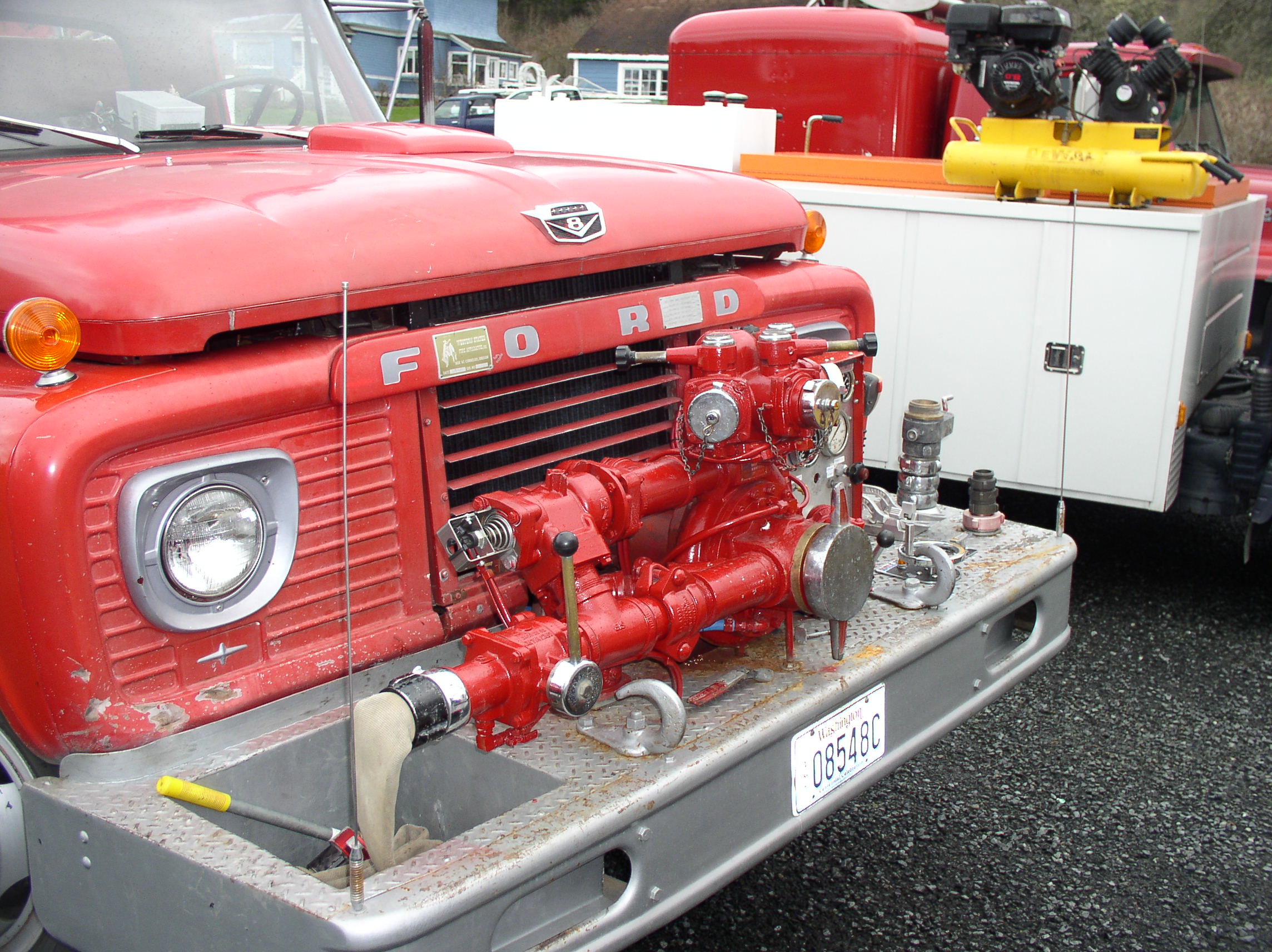 The Fleet
Apparatus take funding and time.
A new engine will take over a year from the time plans are submitted. The process will take over 15 months start to finish. 
An ambulance can take over 6 months to build with a total project time of 9 months.
Most Fire apparatus take months between design, order, delivery and local outfitting. This includes smaller units such as medic cars and brush trucks. 
Costs are estimated/varies by design
What does it take to equip a firefighter?
Helmet			$350
Hood			$80
Coat				$1210
Gloves			$90
Pants			$850
Boots			$425
Other accessories              $200
Total				$3205
Current health and safety guidelines recommend 2 sets of bunker gear for each F/F
Gear replaced every 10 years
What goes into equipping an ambulance?
New ambulance:           	$250,000
Lifepak 15 defibrillator:	$30,000
Stryker Gurney: 	          	$15,000
Radios 		          	$10,000
Medications and supplies:	$75,000
Questions?
Washington Survey and ratings Bureau
Apparatus
Equipment
Water systems
Training
Staffing
Age
Maintenance
Documentation
WSRB requirements
Organization. The department must be organized on a permanent basis under applicable state and/or local laws, have a defined service area, and provide service to all structures in the service area. The organization must include one person (usually with title of chief) responsible for operation of the department. 
Membership. The department must have an active membership which provides a response of at least 4 firefighters to incidents for Protection Class 9 communities and at least 6 firefighters for Protection Class 8 and better graded communities. 
Training. Structural fire suppression training must be conducted for all firefighters, at least 2 hours every 2 months for Protection Class 9 communities and at least 2 hours every month for Protection Class 8 and better graded communities. 
Apparatus. Response to any fire must be with at least one pumper apparatus meeting the general requirements of National Fire Protection Association (NFPA) standard 1901. Provisions must be made for the housing of the apparatus. For details see Protection Class 8 and 9 minimum criteria at the end of this schedule. Apparatus criteria listed on the minimum criteria for Protection Class 8 communities also apply to better graded communities. 
Notification. Means must be provided for 24-hour notification of fires and immediate dispatch of firefighters and apparatus.
NFPA Response standards
NFPA 1720